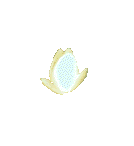 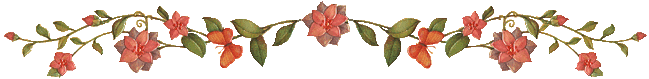 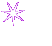 Trường THCS Yên Thường
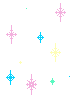 NhiÖt liÖt chµo Mõng
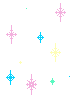 Quý thÇy c« vµ c¸c em häc sinh
®Õn dù giê m«n Hãa häc líp 9A
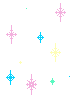 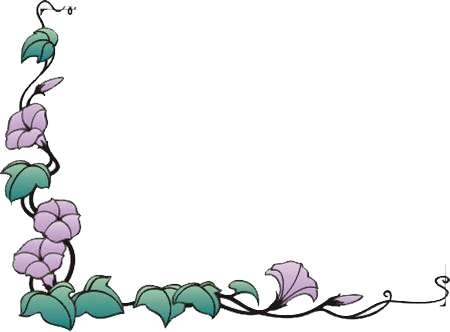 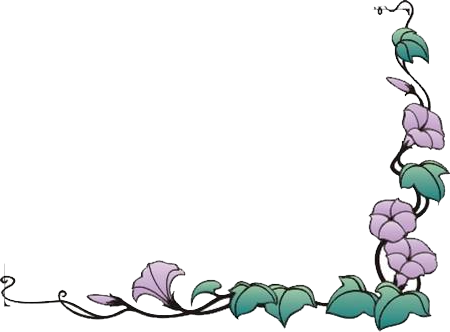 Giáo viên: Vũ Thị My
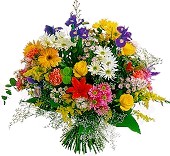 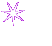 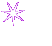 CHƯƠNG 3 : PHI KIM 
SƠ LƯỢC VỀ BẢNG TUẦN HOÀN 
CÁC NGUYÊN TỐ HÓA HỌC
TIẾT 30 – BÀI 25
TÍNH CHẤT CHUNG CỦA PHI KIM
2
THÍ NGHIỆM:    SẮT TÁC DỤNG VỚI LƯU HUỲNH
Các bước tiến hành:
	Bước 1: Lấy một lượng bột lưu huỳnh và một lượng bột sắt (theo tỉ lệ 7:4 về khối lượng) cho vào chén sứ, trộn đều hỗn hợp.
	Bước 2: Cho hỗn hợp vào ống nghiệm.
	Bước 3: Đun nóng ống nghiệm. 
		Quan sát hiện tượng? Viết PTHH ?
HOẠT ĐỘNG NHÓM
Thời gian: 4 phút
Hoàn thành bảng sau:
HOẠT ĐỘNG NHÓM
Thời gian: 4 phút
Hoàn thành bảng sau:
III
1. 2Fe + 3Cl2       →     2FeCl3
2. Fe + S 	   →      FeS      
3. 3Fe + 2O2 	→     Fe3O4 
                           ( FeO. Fe2O3 )
to
Cl2
II
to
S
to
O2
II      III
Cl > O > S
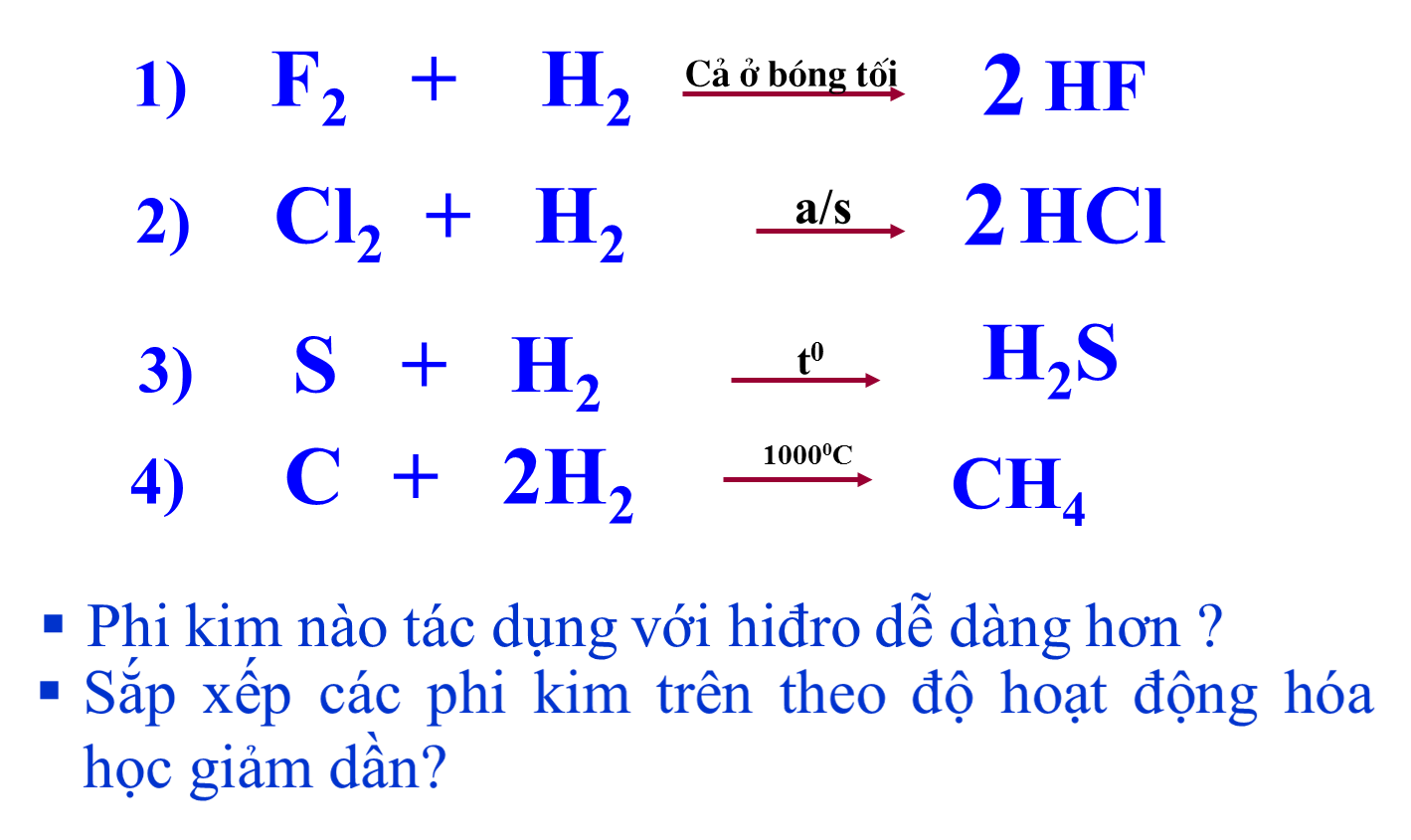 to
F > Cl
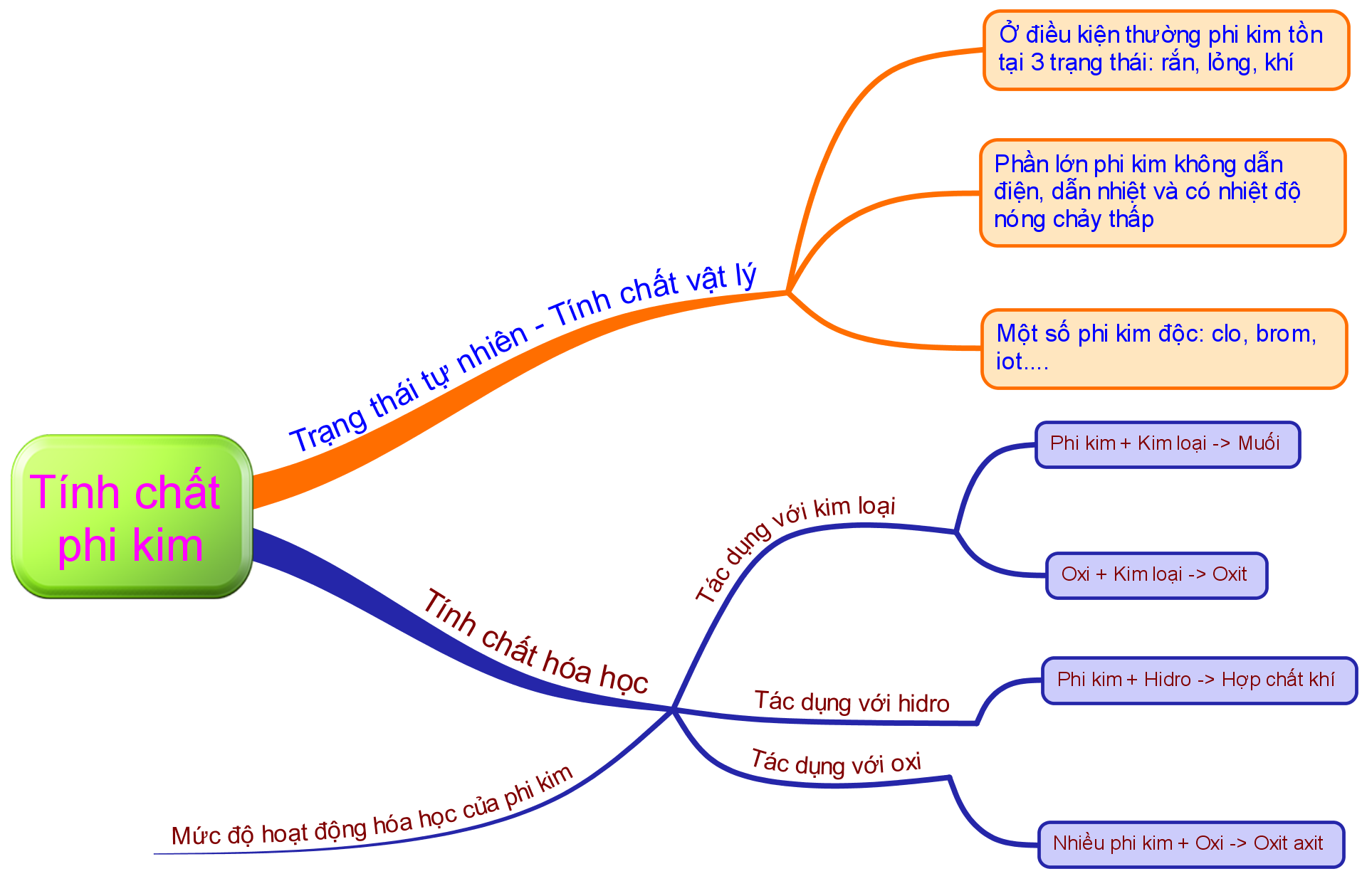 1. Hãy chọn câu trả lời đúng:
A    Phi kim tồn tại ở 2 trạng thái: rắn, lỏng.
B    Phi kim tồn tại ở  trạng thái rắn.
C    Phần lớn các nguyên tố phi kim dẫn nhiệt, dẫn điện kém, nhiệt độ                                  	nóng chảy thấp. 
D    Phần lớn các nguyên tố phi kim dẫn nhiệt, dẫn điện tốt, nhiệt độ 	nóng chảy cao.
C
15
2. Viết các PTHH và ghi rõ điều kiện phản ứng (nếu có) của các chất sau:
	a. 	F2   +   H2                                   	
b. 	Br2 +  H2    
c.    C   +  H2   
Ở cả bóng tối
2HF
350o
2HBr
1000o
CH4
2
16
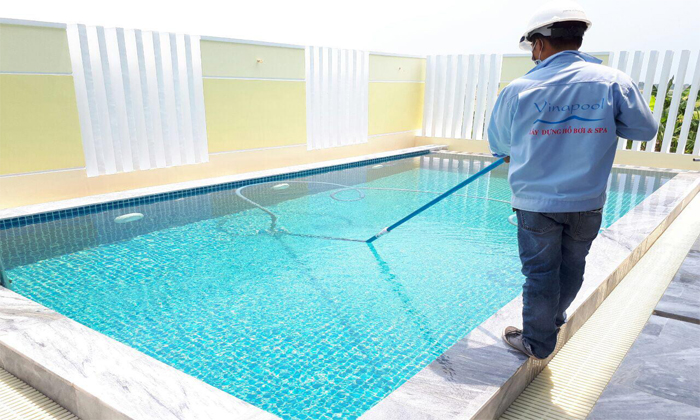 1
2
CLO
Nguyên tố phi kim hoạt động tương đối mạnh có nhiều ứng dụng trong đời sống ?
CHÌA KHÓA
4
3
17
Về nhà
 Làm bài tập sau : 1, 2, 3, 4, 5, 6 (Tr76, SGK)
 Chuẩn bị bài mới: Tìm hiểu tính chất vật lý, tính chất hóa học của Clo
18
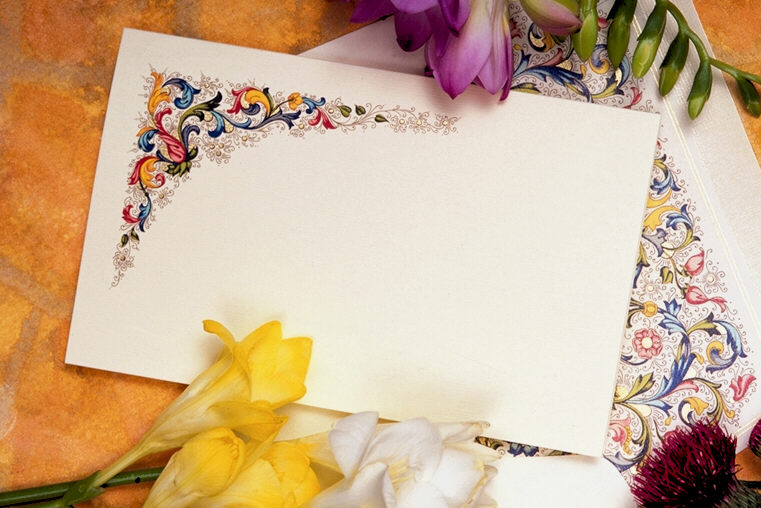 Ch©n thµnh c¶m ¬n
C¸c thÇy c« gi¸o vµ c¸c em häc sinh
Các trạng thái tồn tại của phi kim ở nhiệt độ thường?
rắn, lỏng, khí
20
Trạng thái sản phẩm của phi kim với khí hidro?
Khí
21
Loại hợp chất tạo ra trong phản ứng của nhiều phi kim với khí oxi
Oxit axit
22
Là tên chất còn khuyết trong PTHH sau:
…    +    H2       HCl
t0
Cl2
2
23